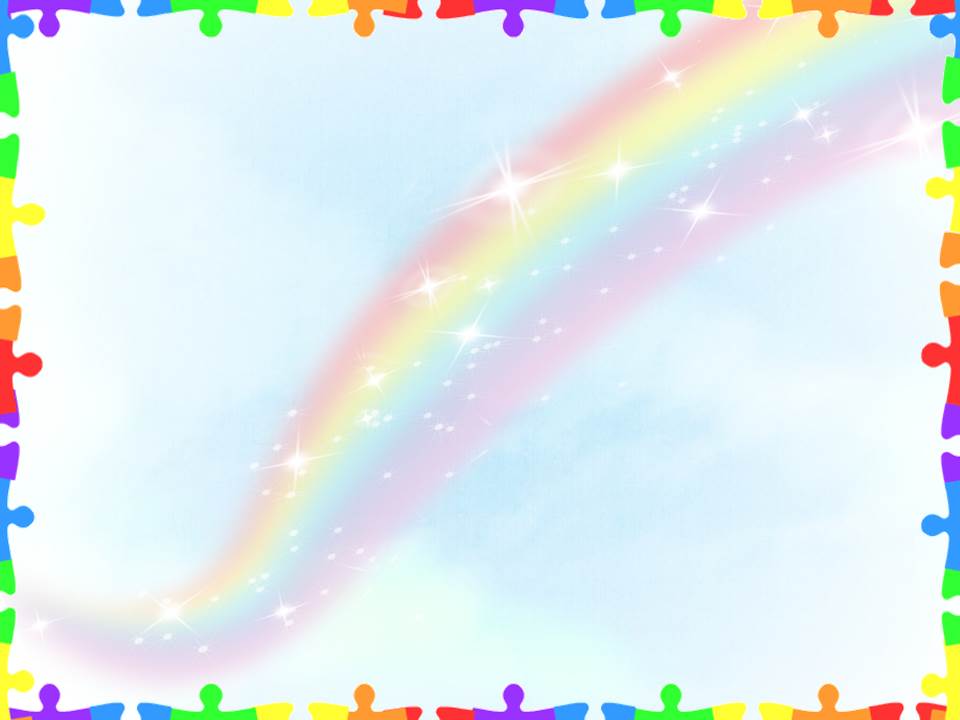 Организация развивающей  предметно - пространственной среды группы в соответствии с ФГОС ДО Воспитатель: Землянская Г.А.
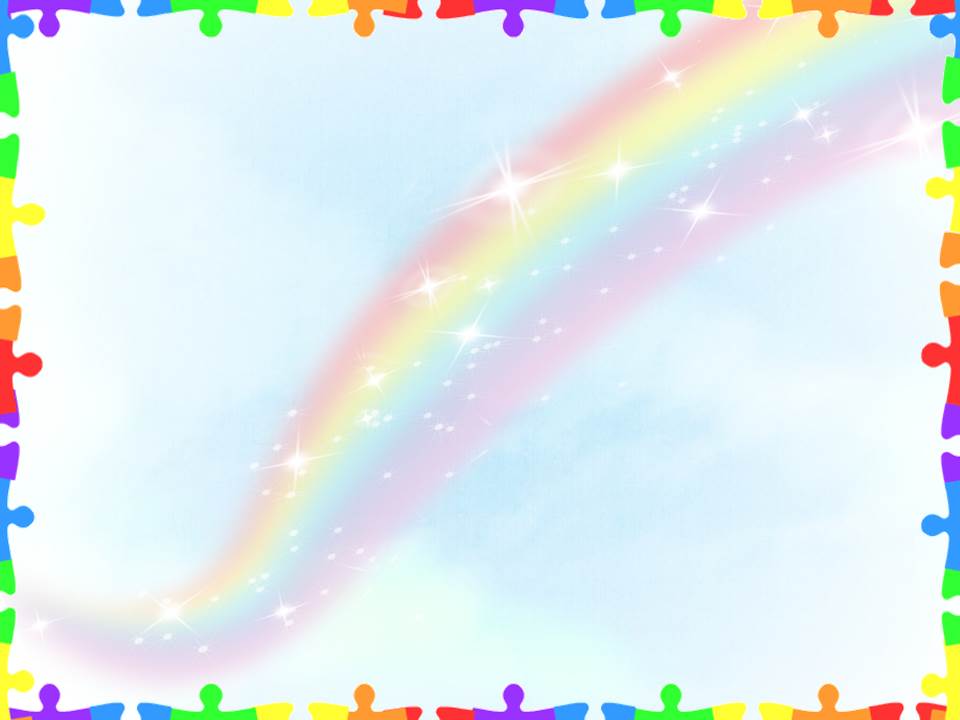 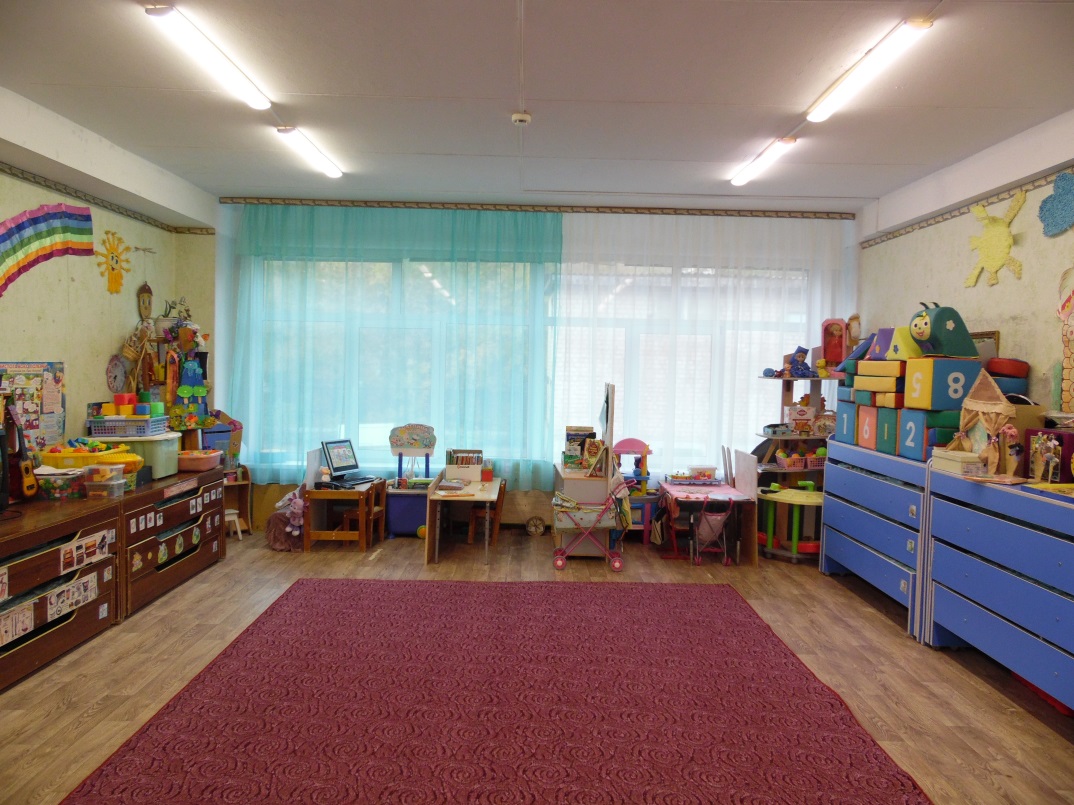 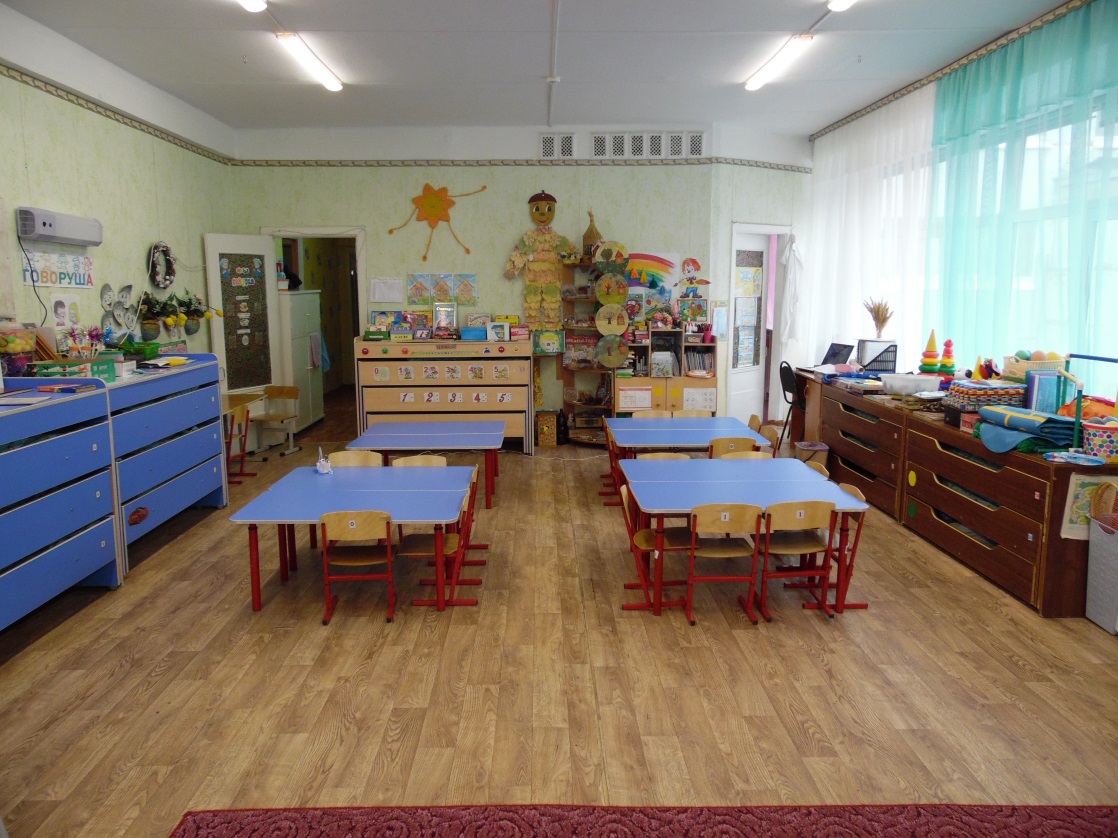 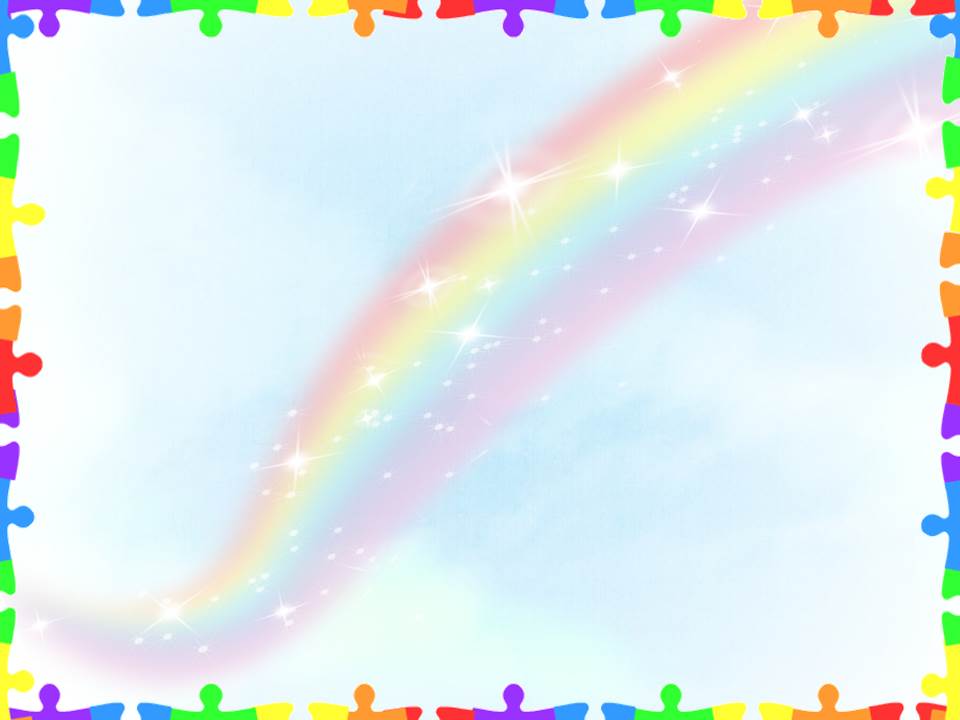 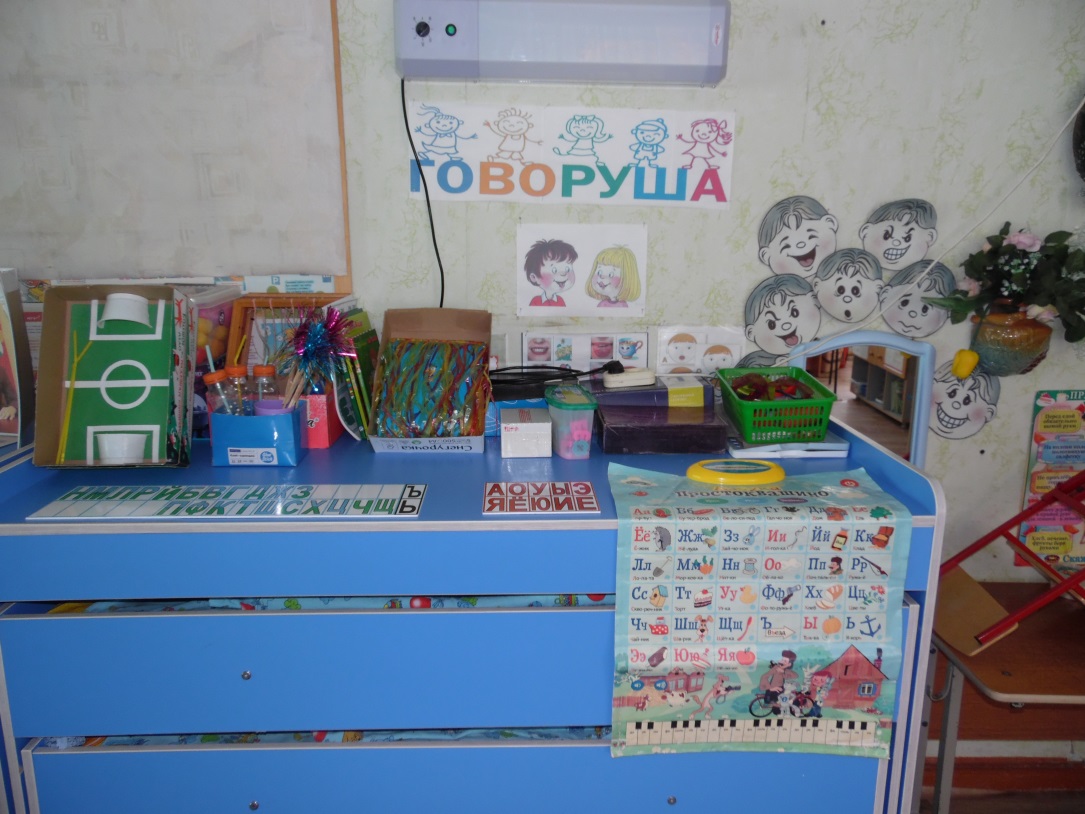 Патриотический уголок
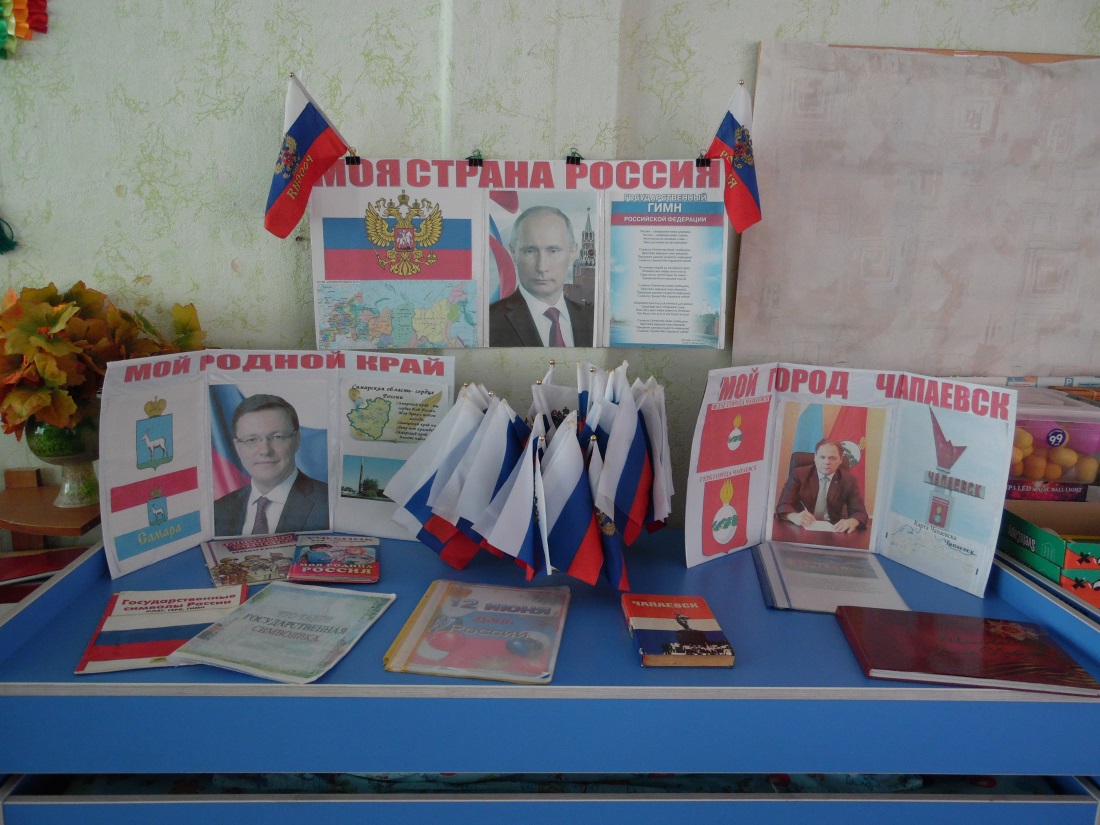 Речевой уголок 
«Говоруша»
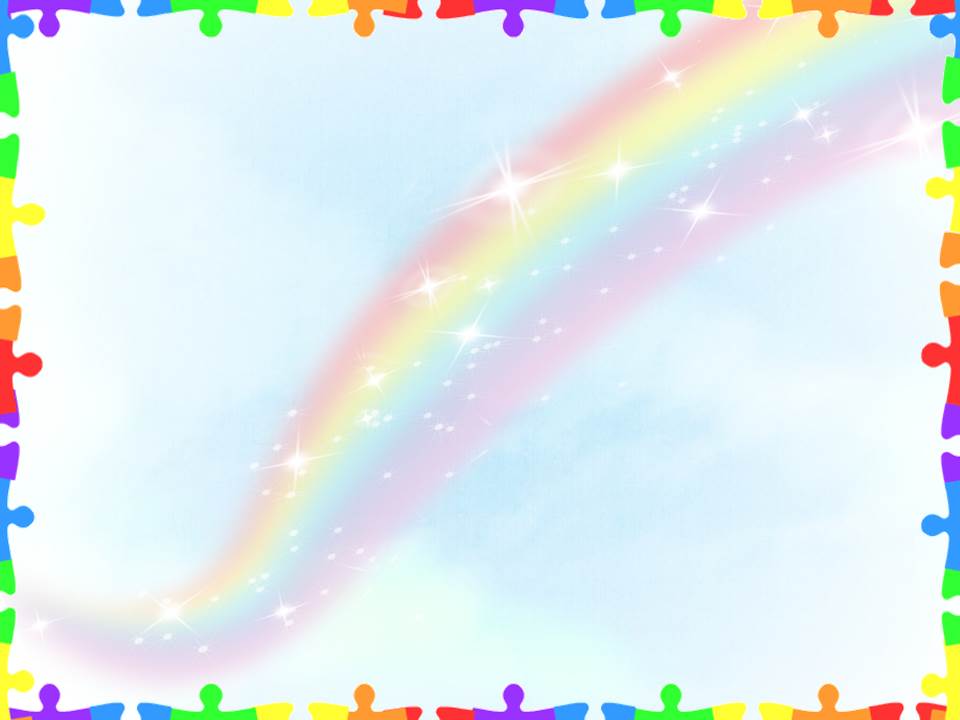 Настольно –печатные игры
Театральный уголок
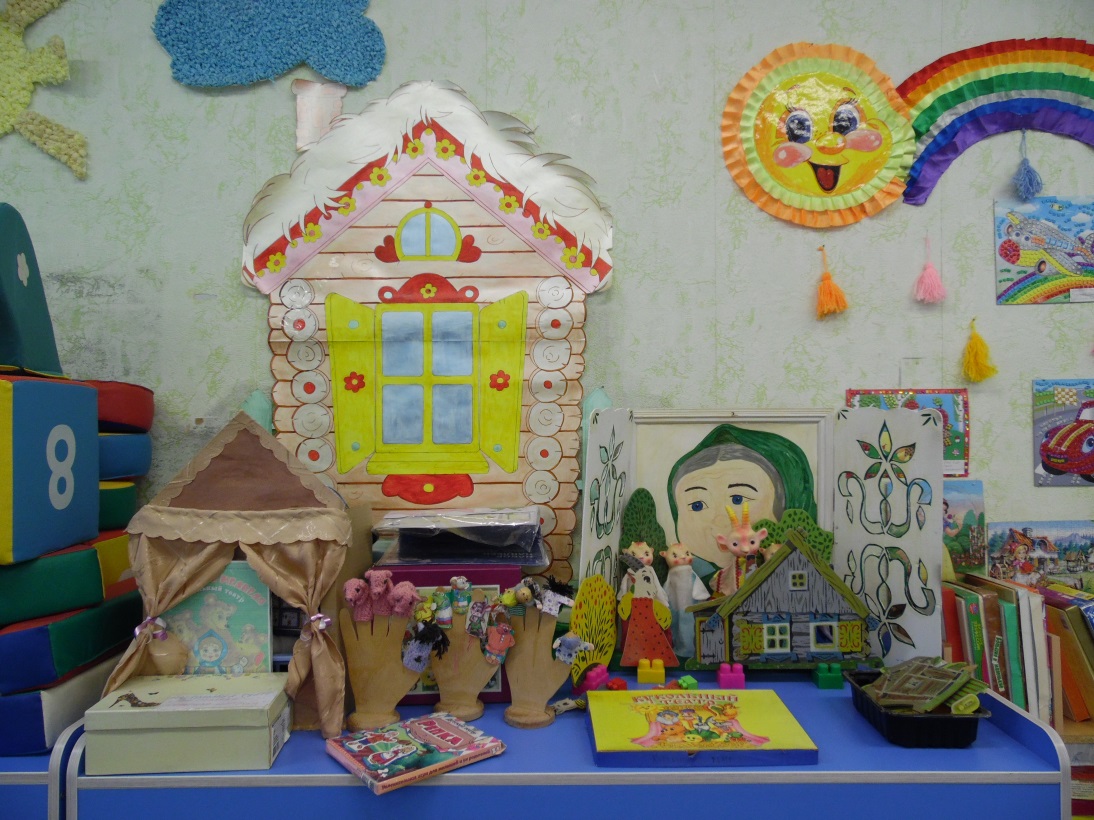 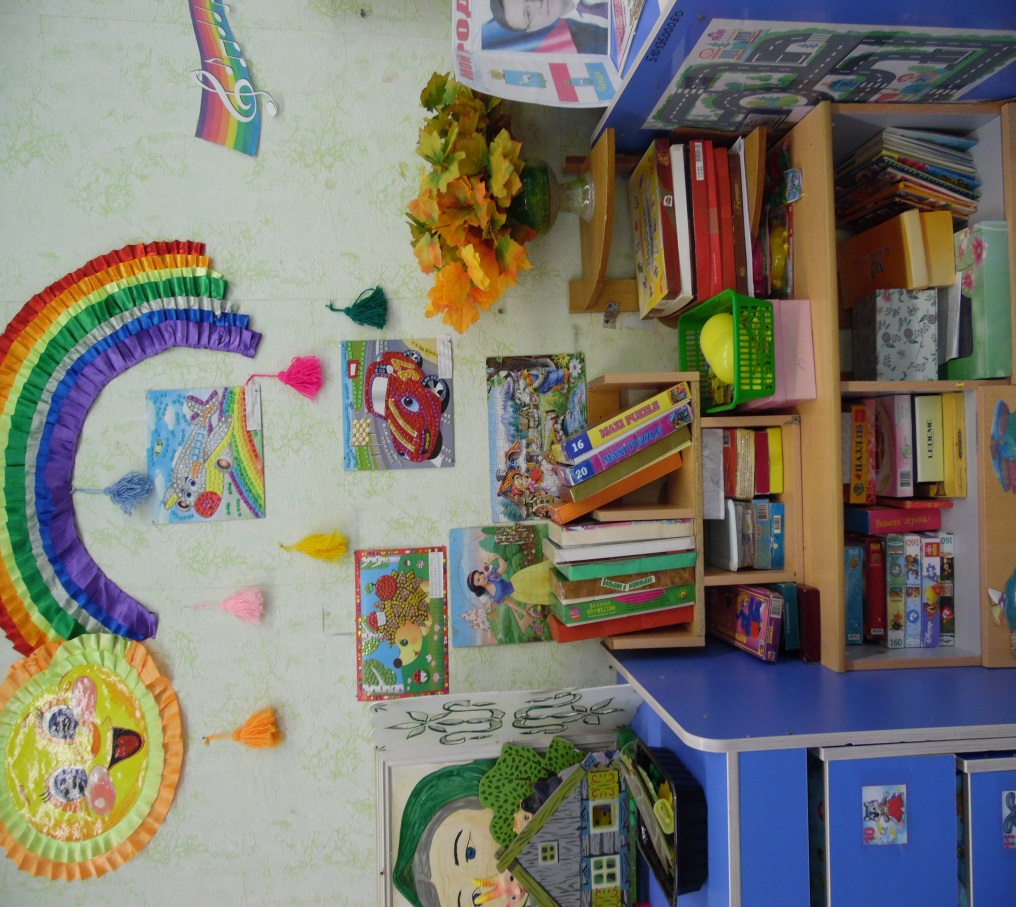 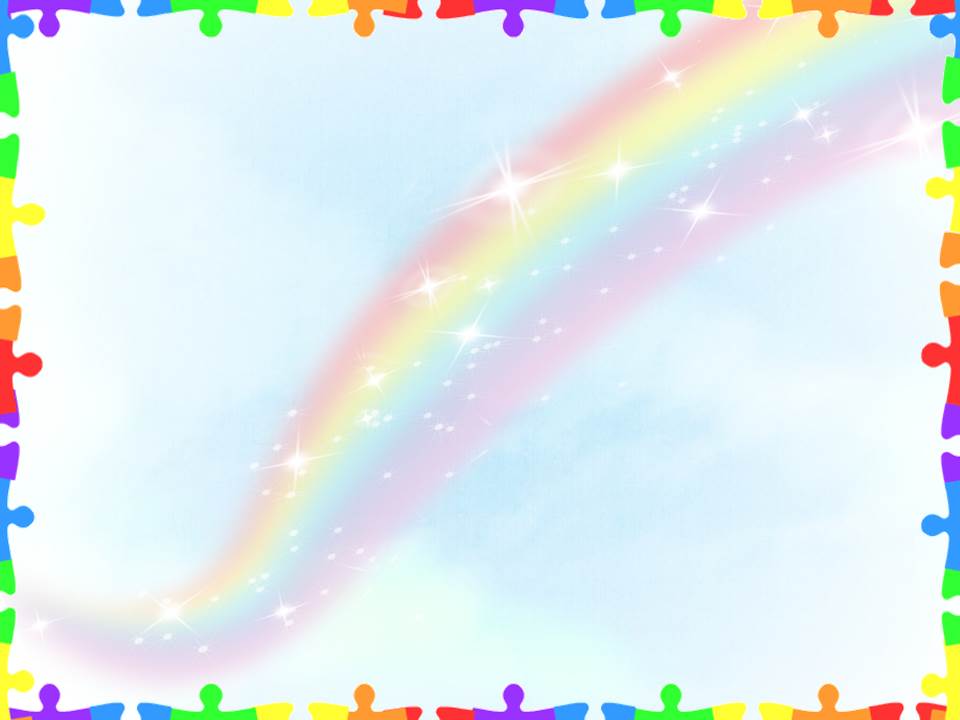 Уголок моя семья, кухня
Уголок финансовой грамотности
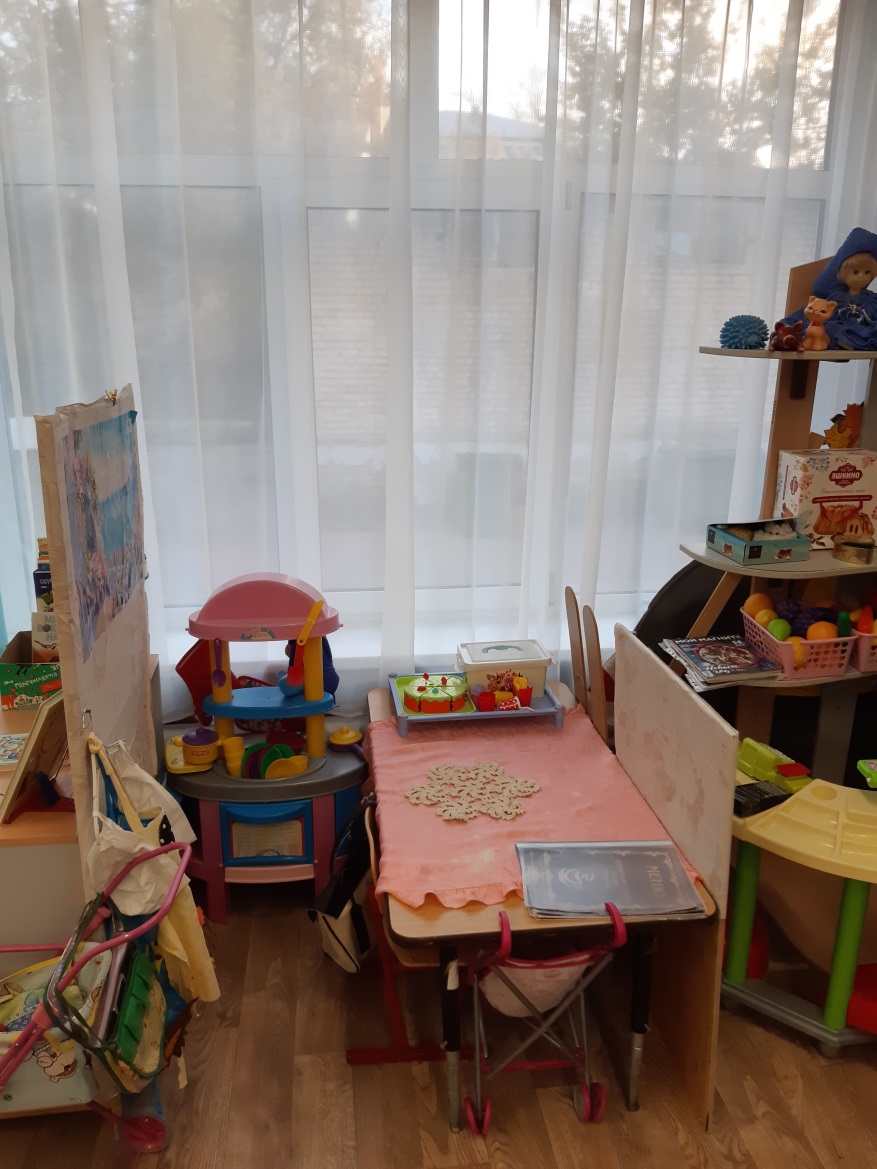 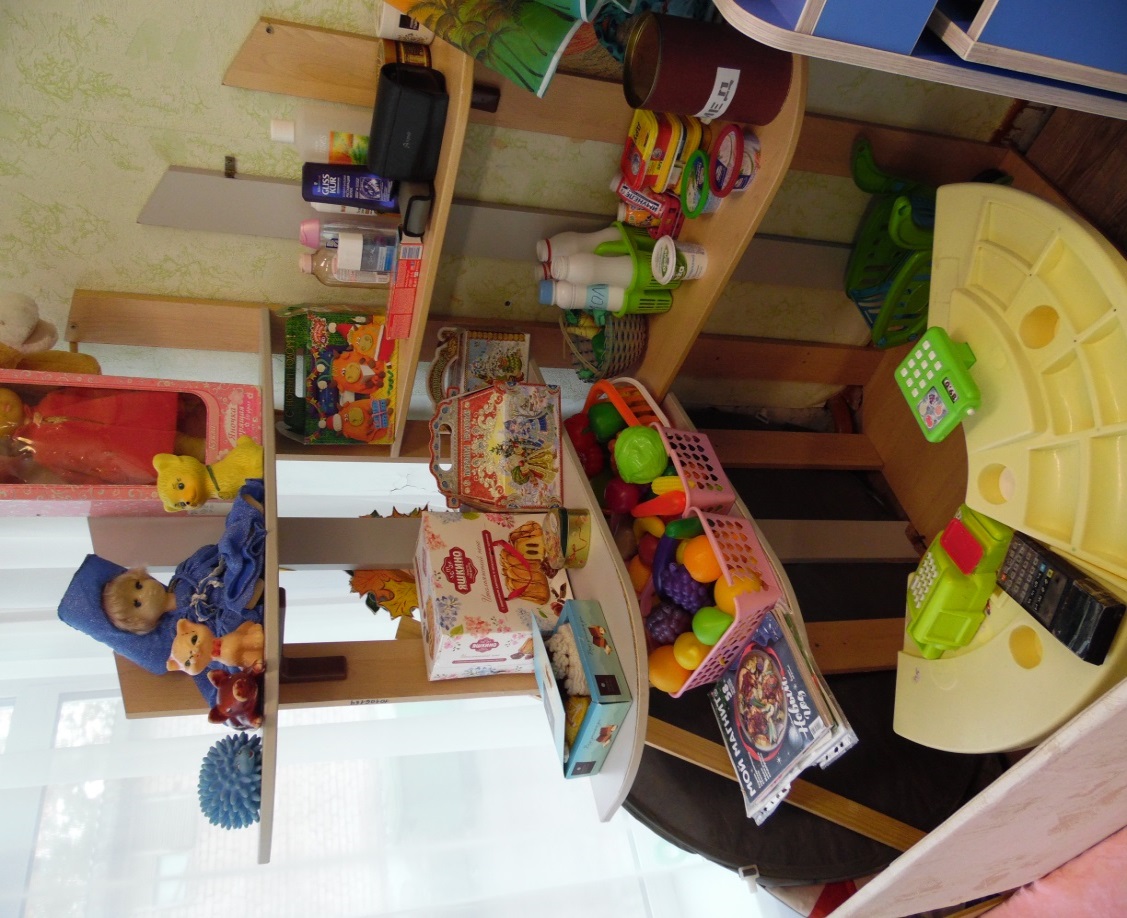 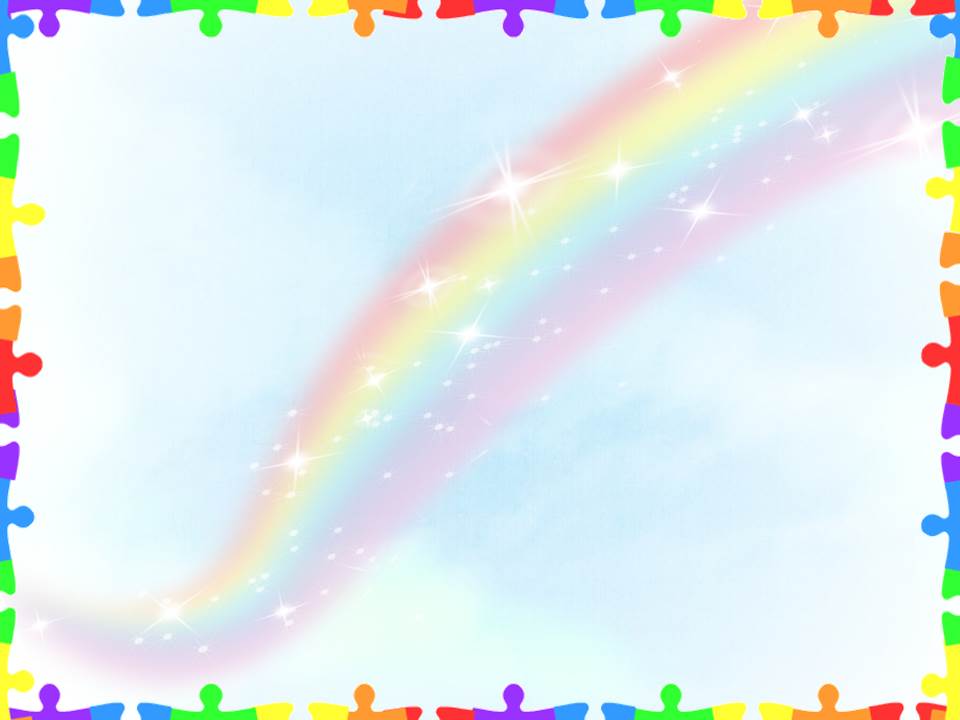 Уголок 
Доктора Пелюлькина
Уголок  
Юного Читателя
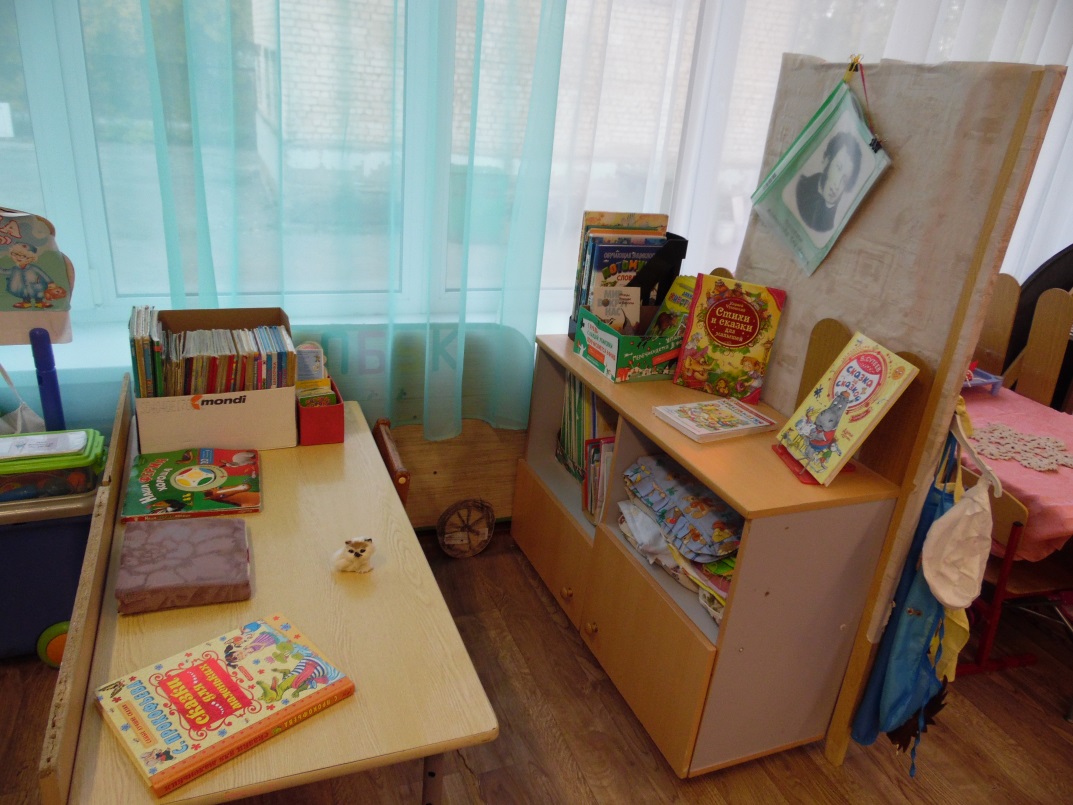 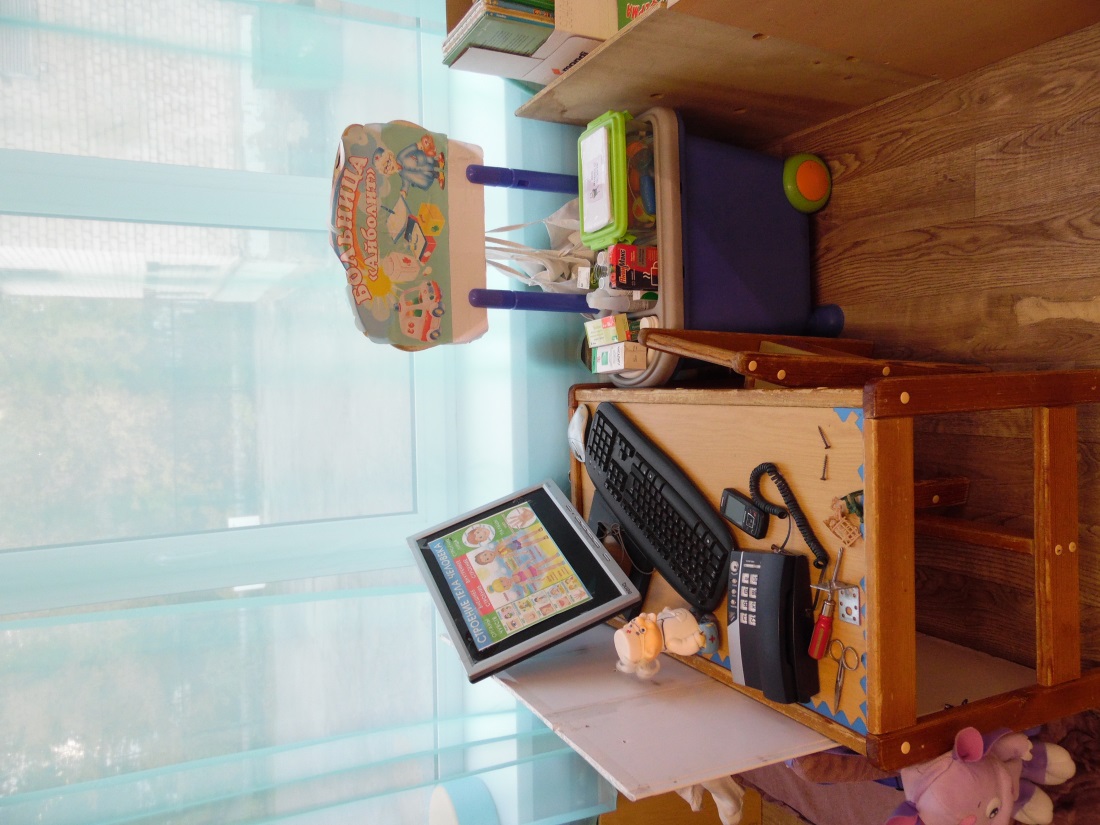 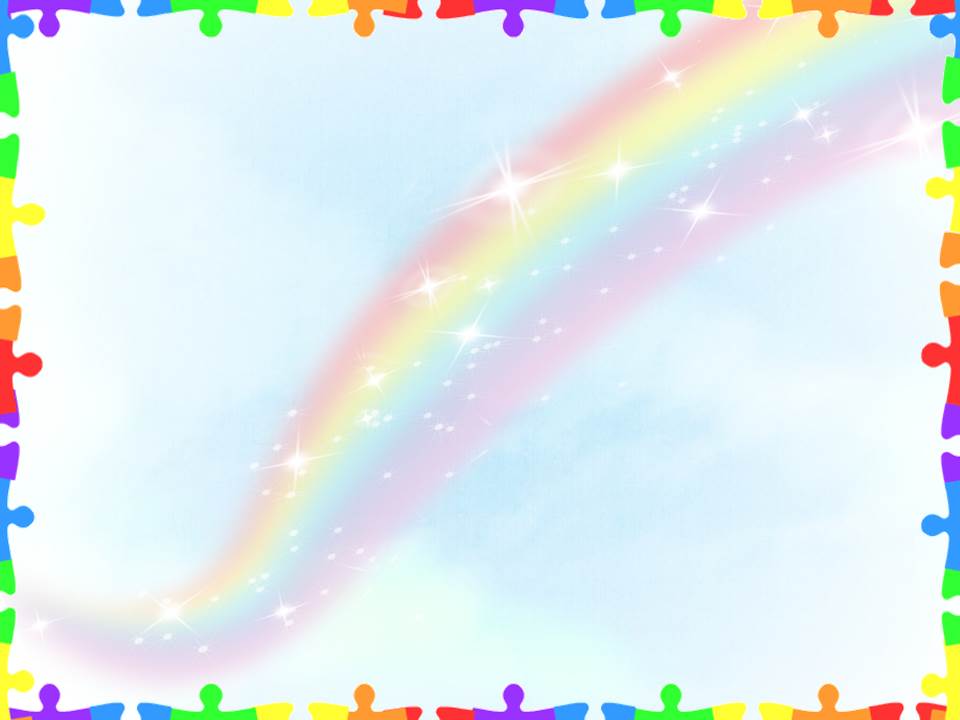 Уголок 
Парикмахерская
Уголок 
Юного строителя
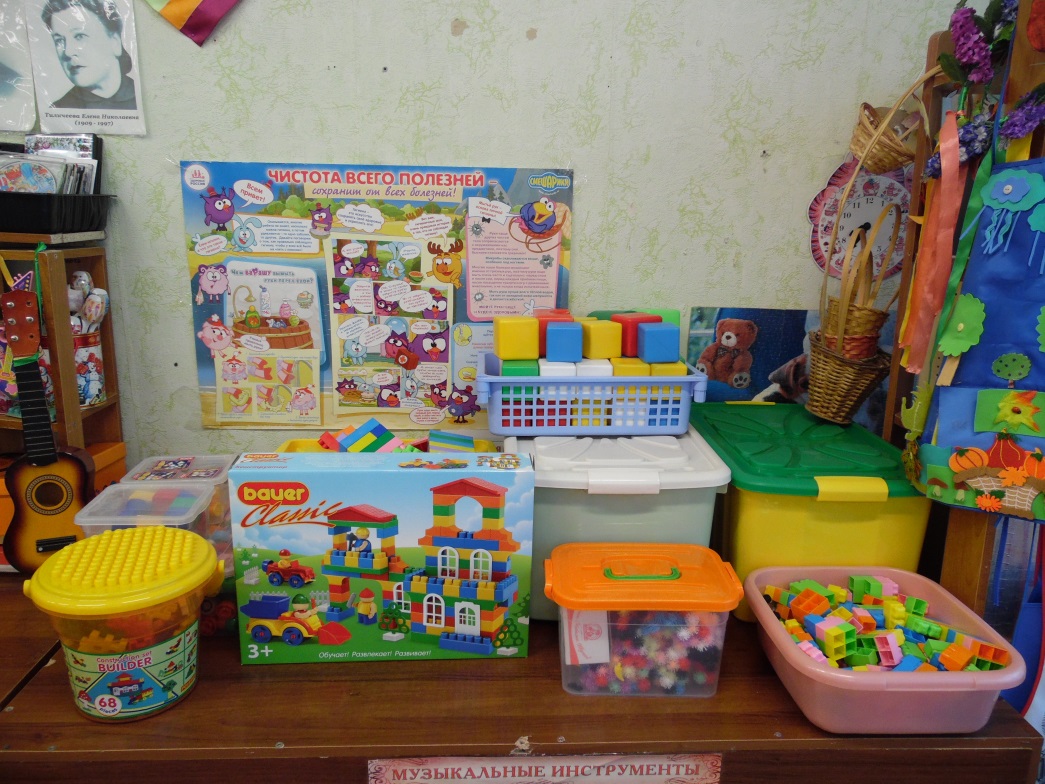 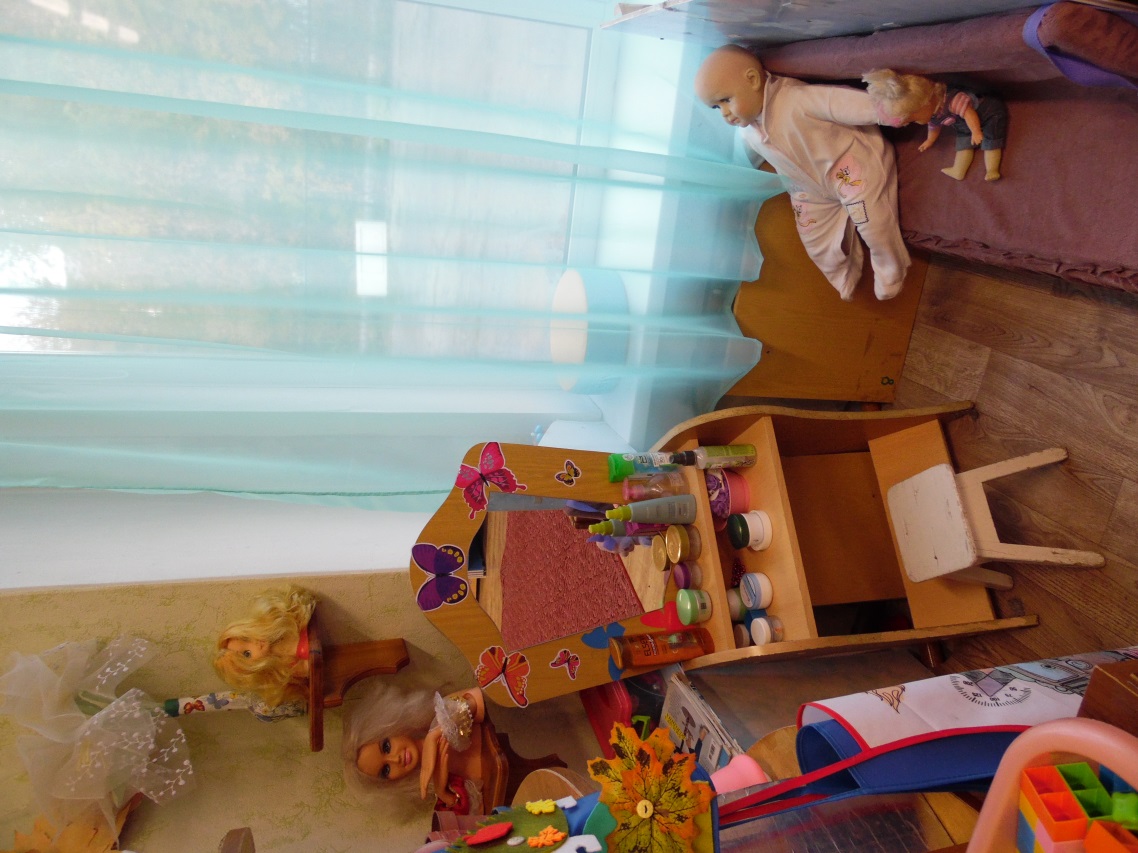 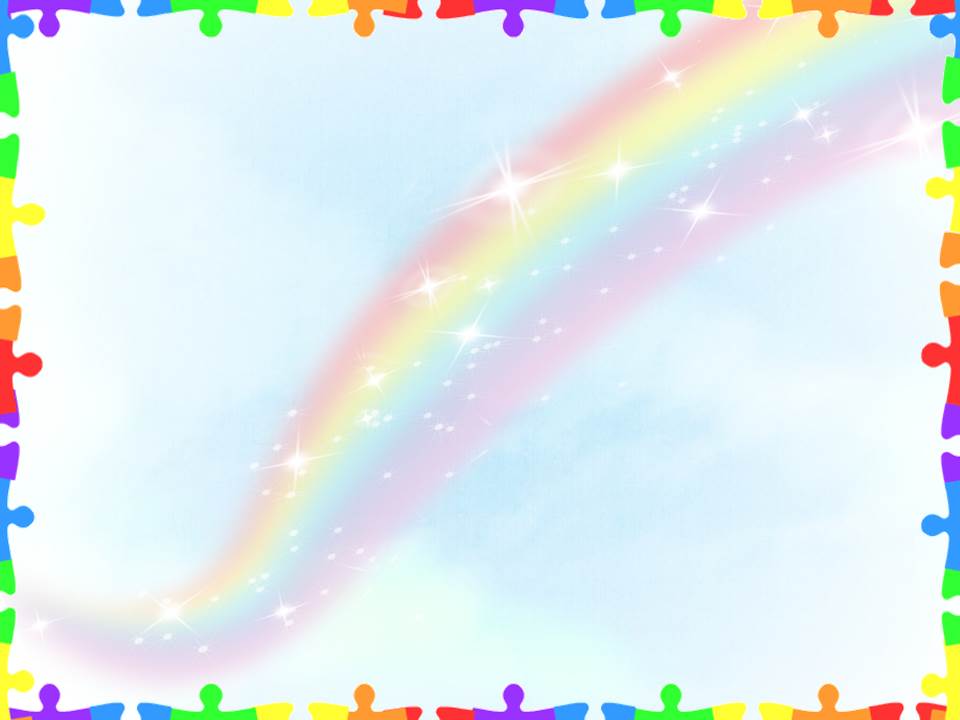 Уголок ПДД
Музыкальный уголок
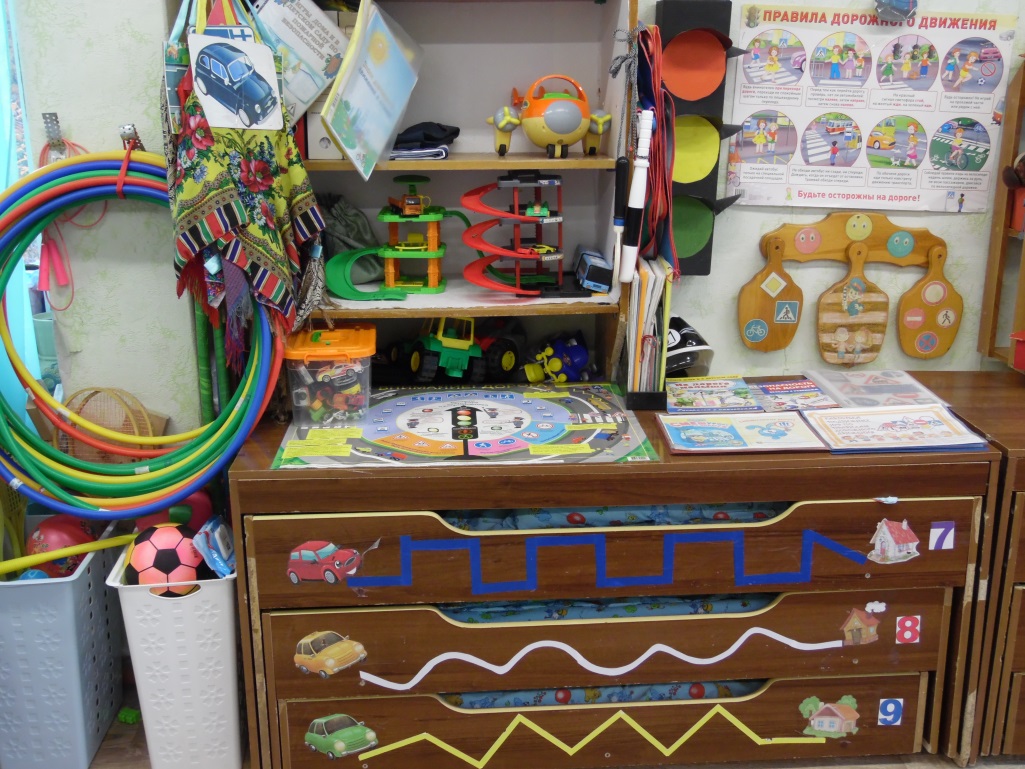 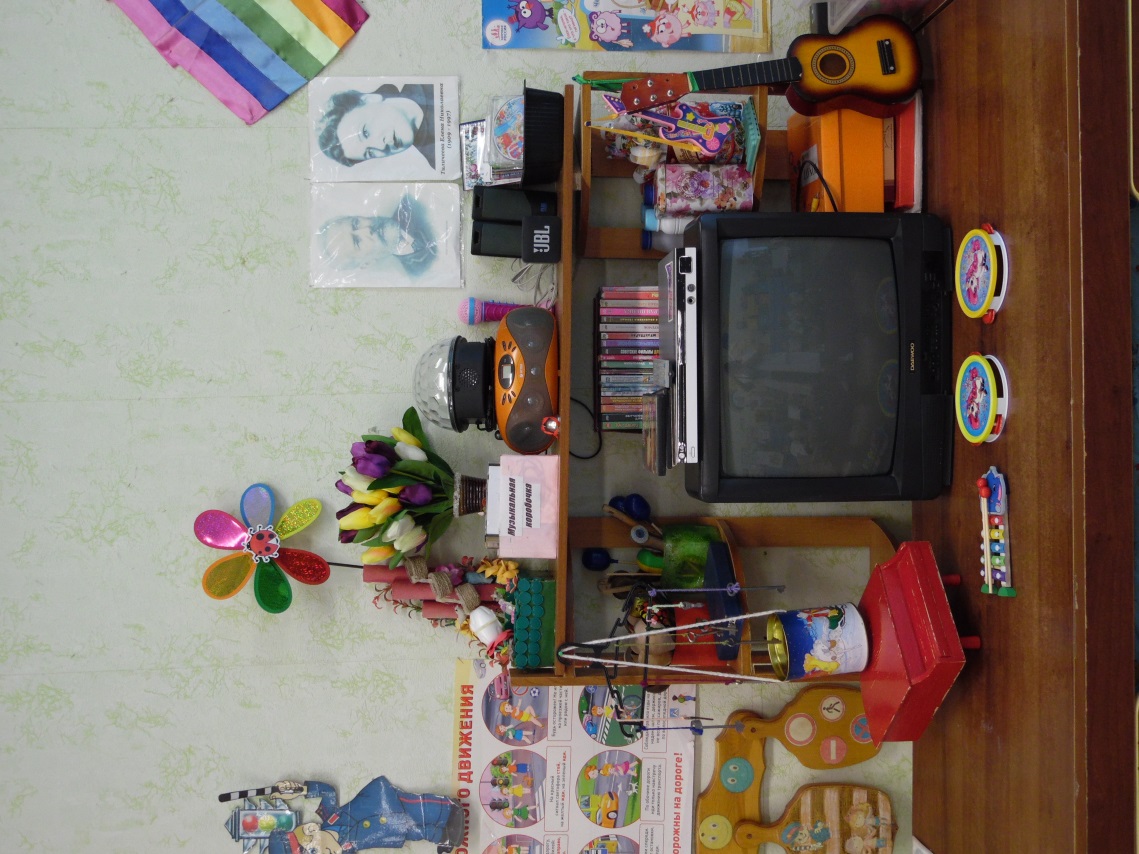 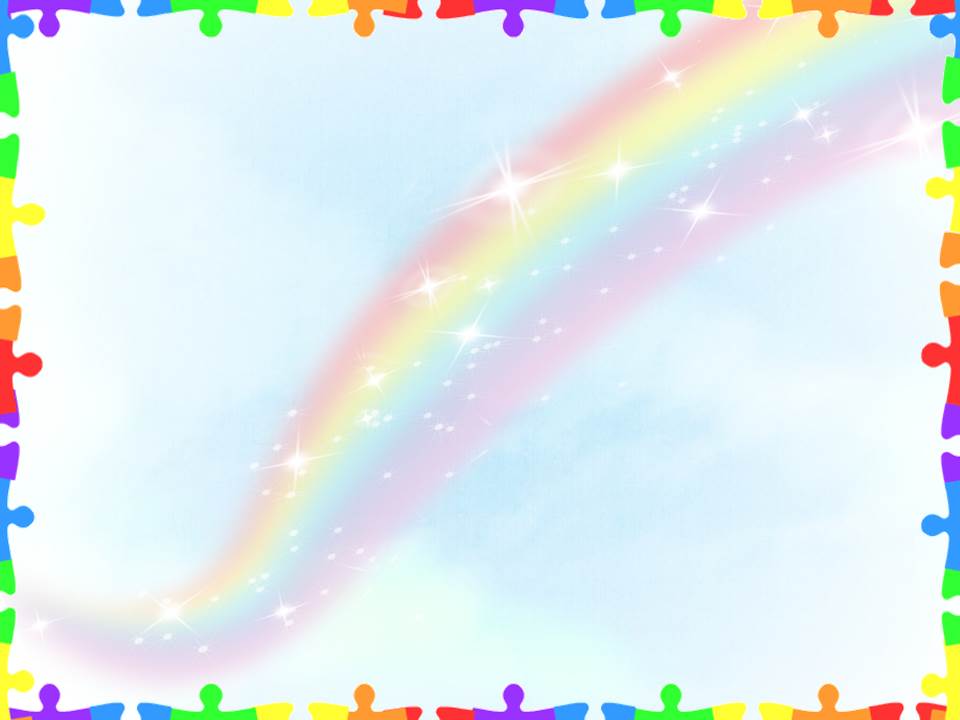 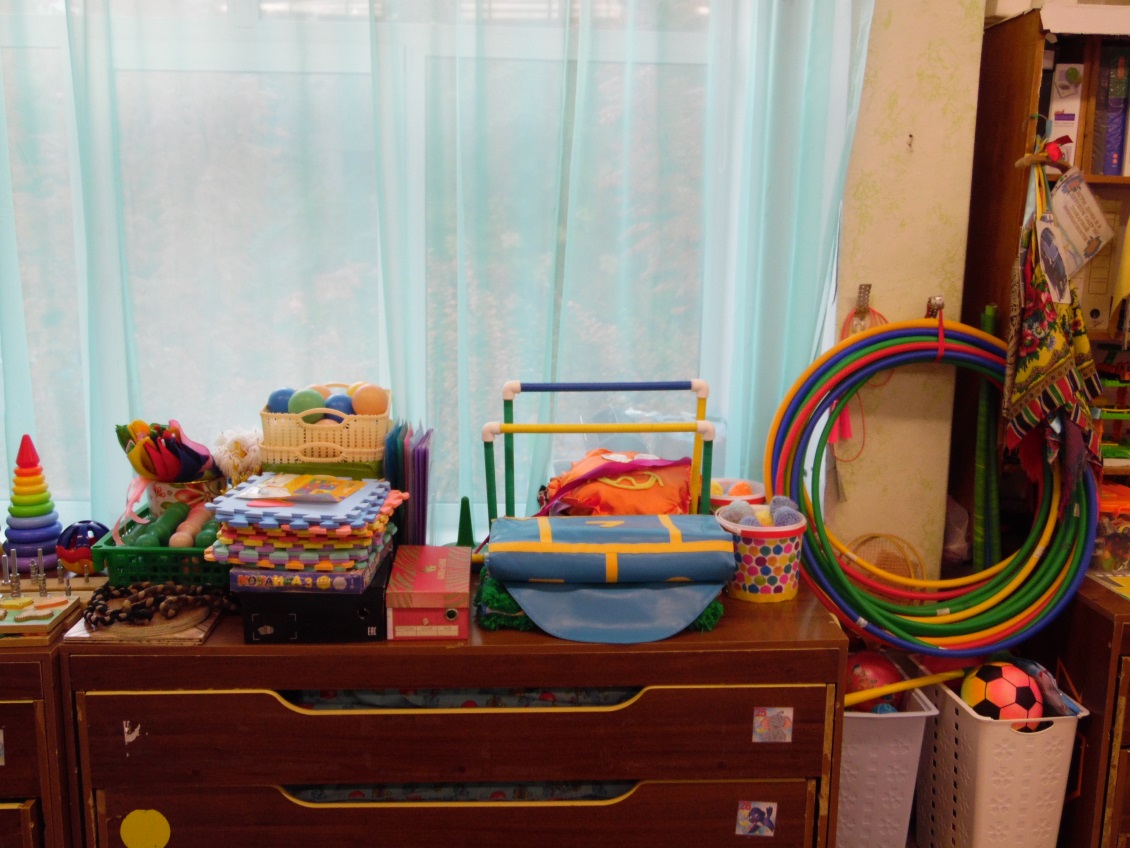 Уголок Сенсорики
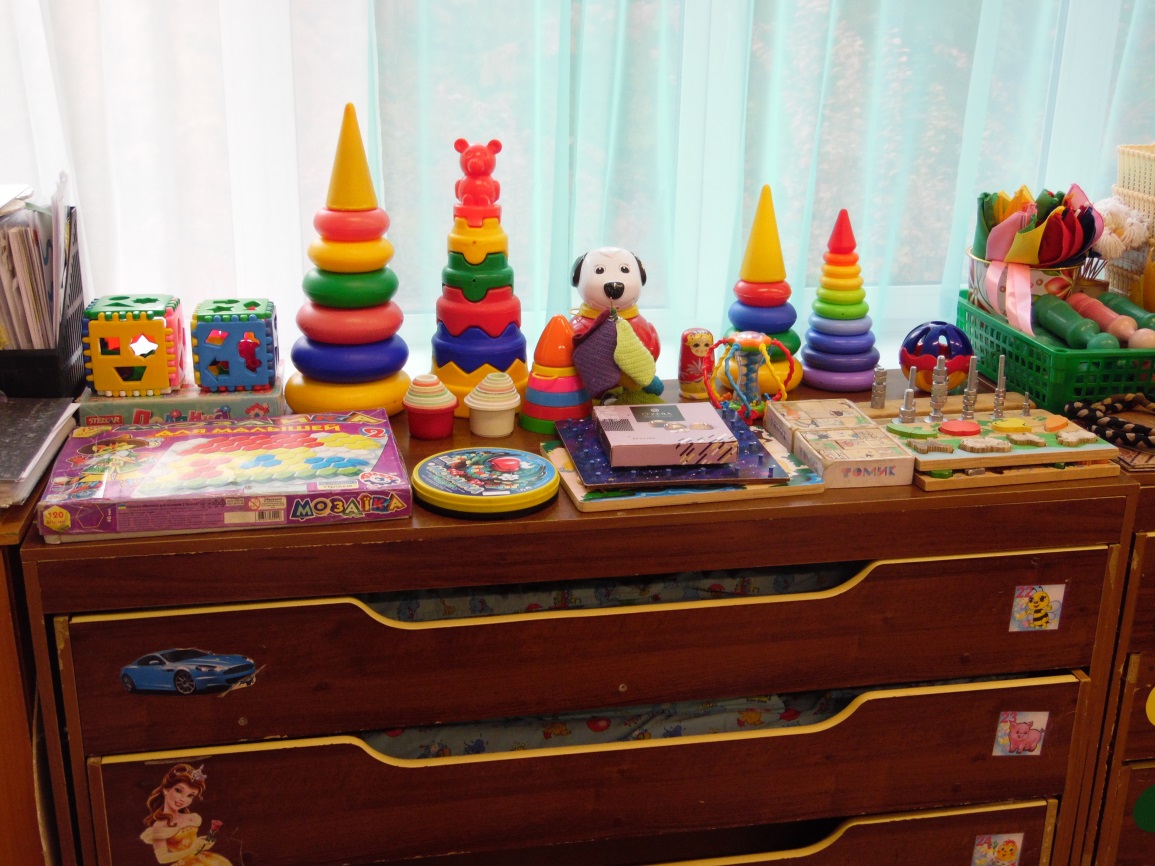 Физкультурный уголок
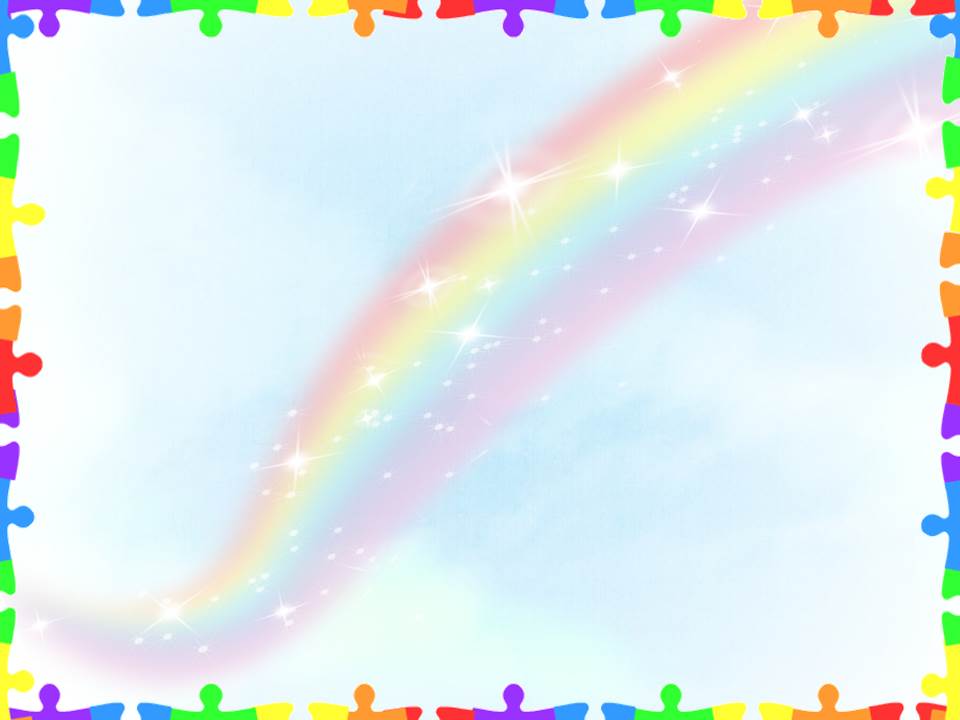 Природоведческий уголок
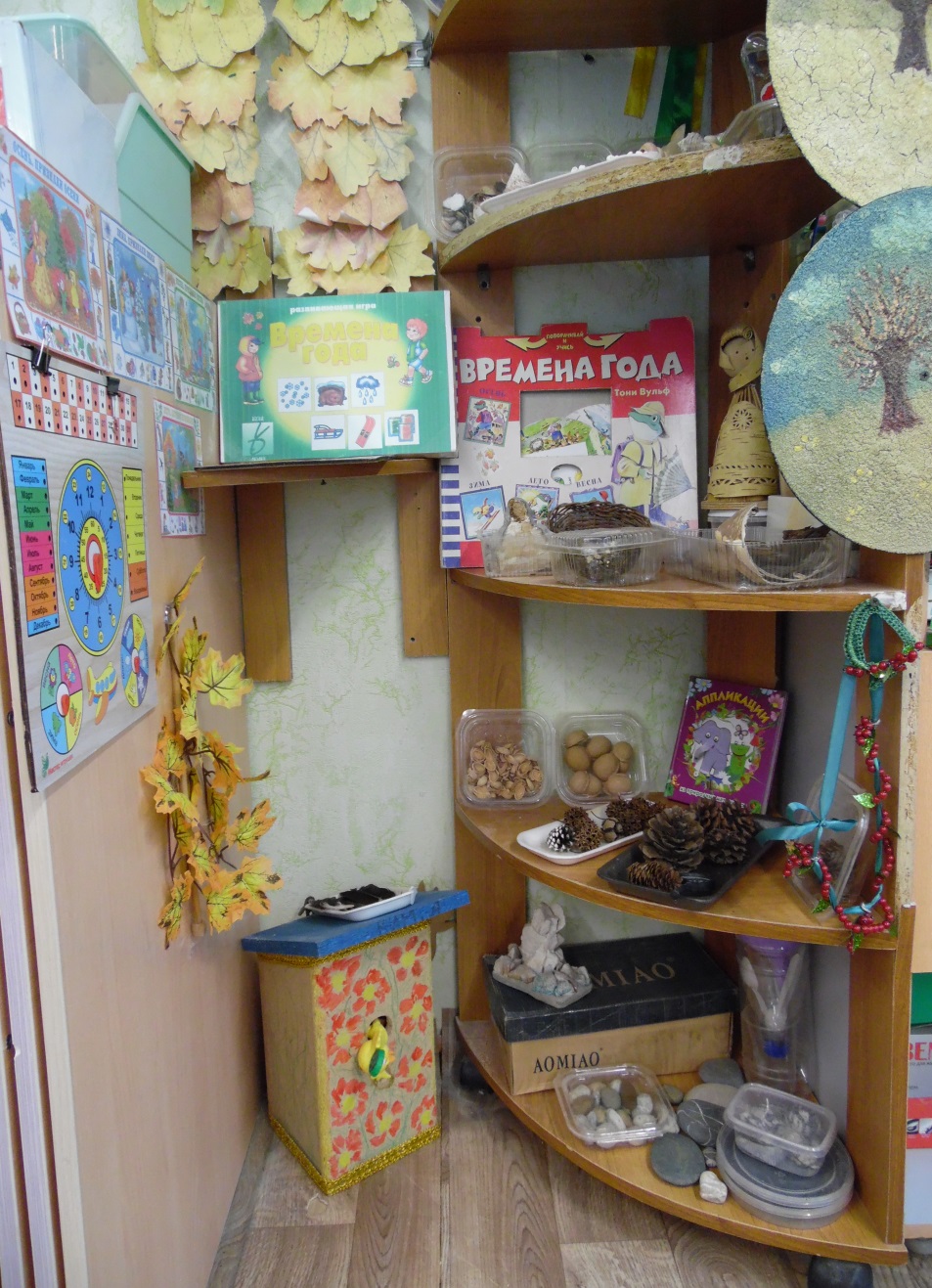 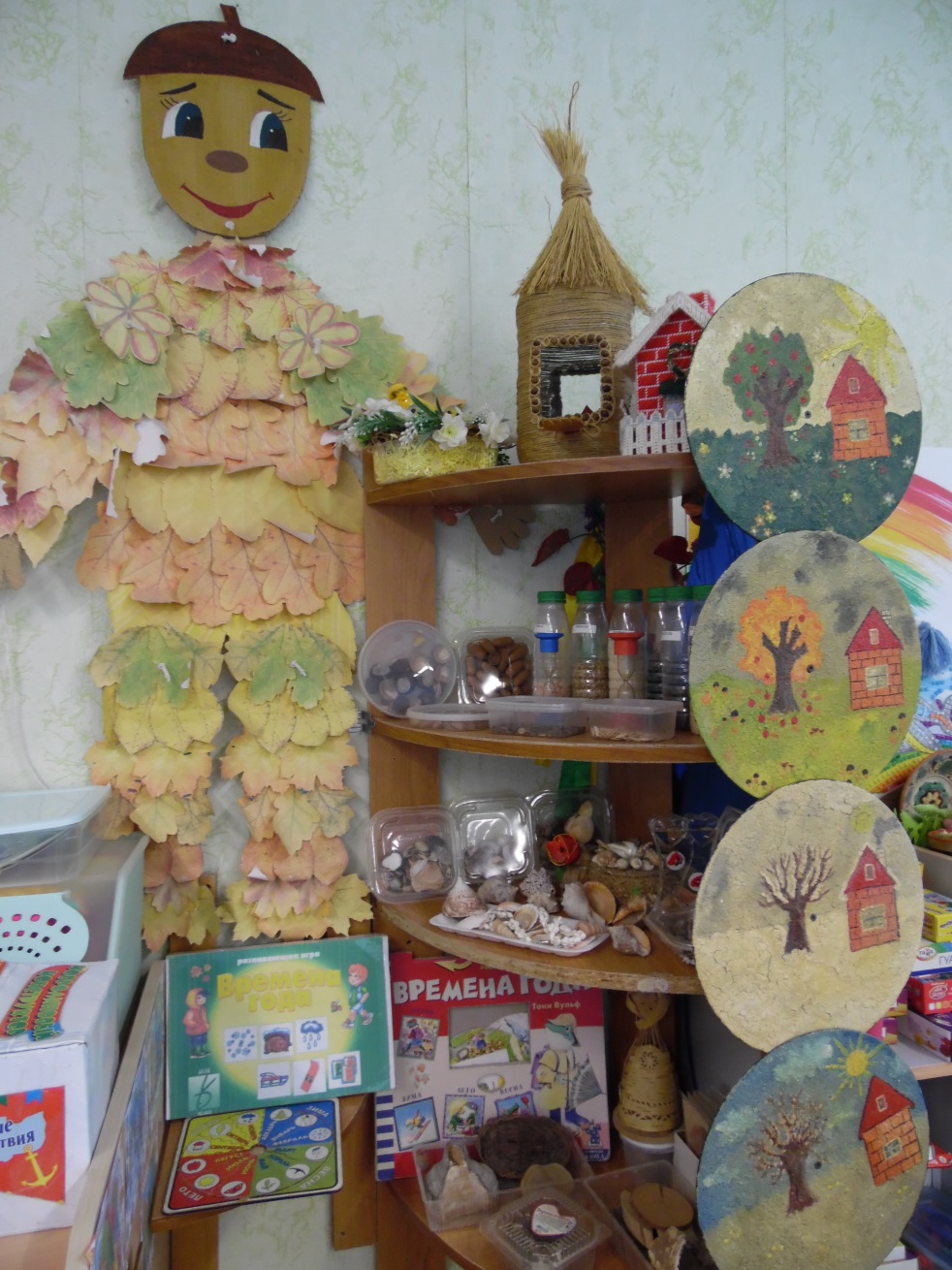 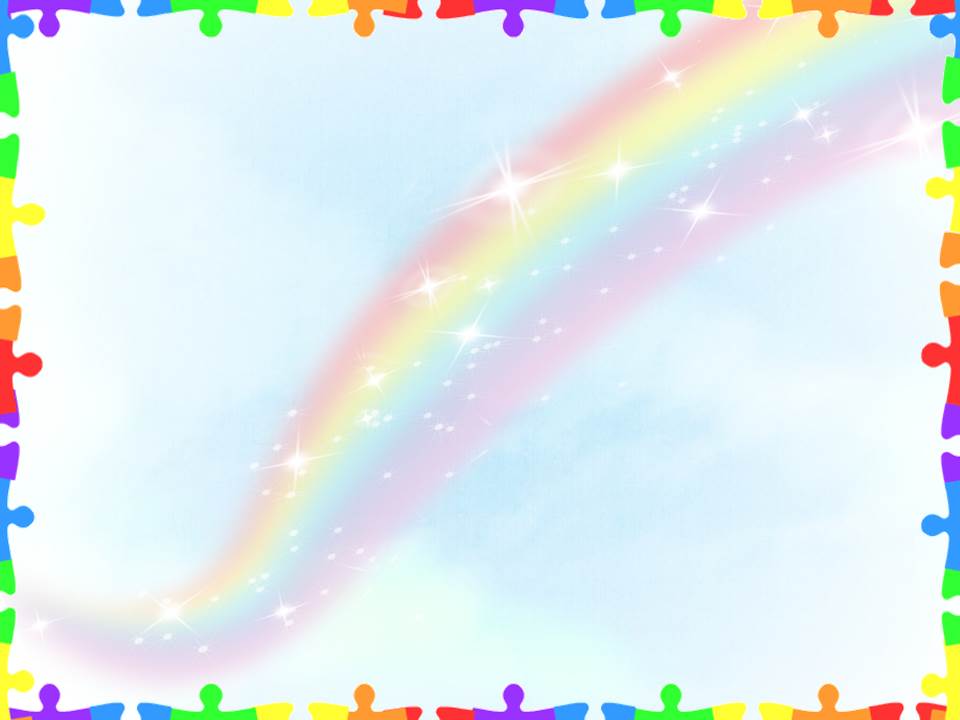 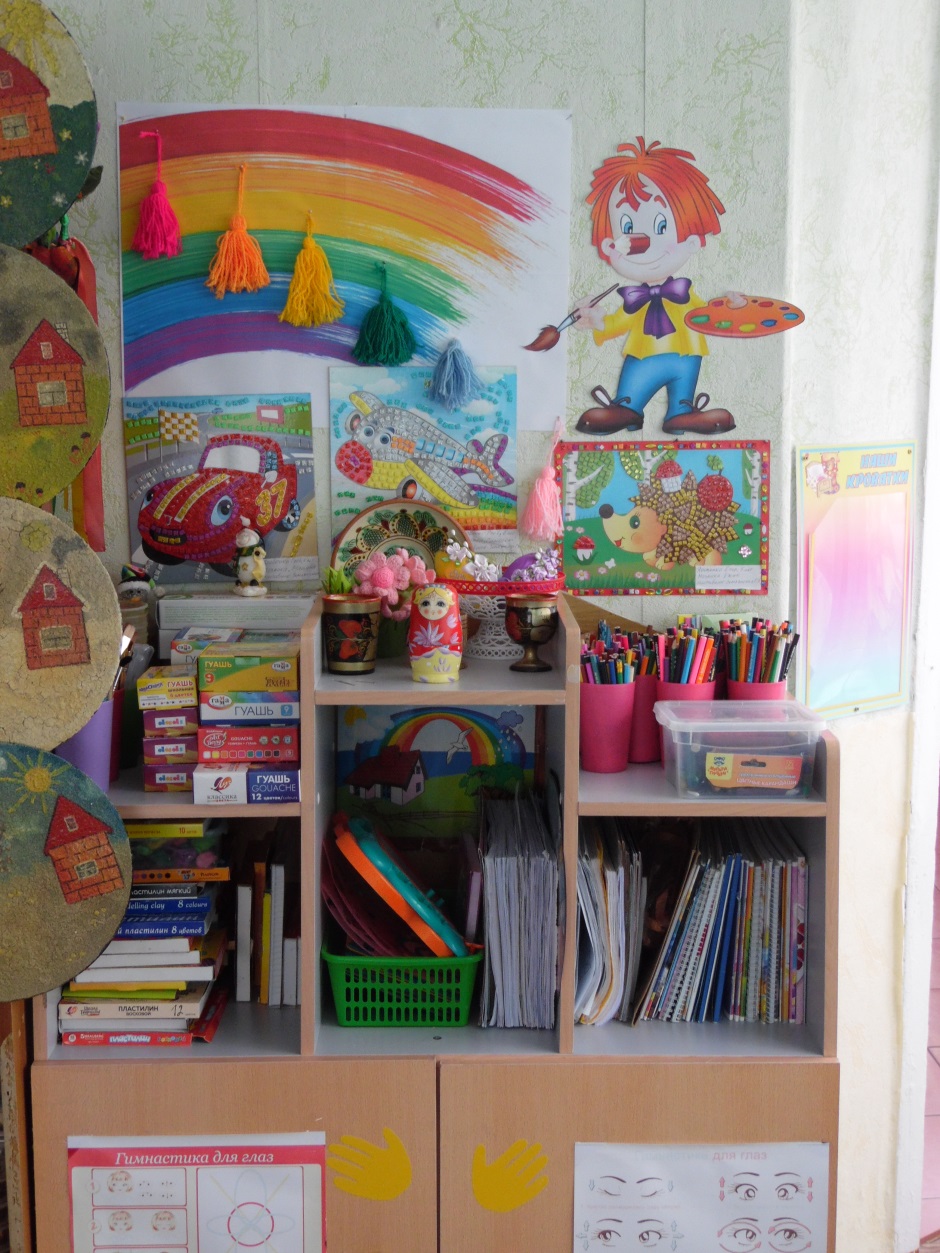 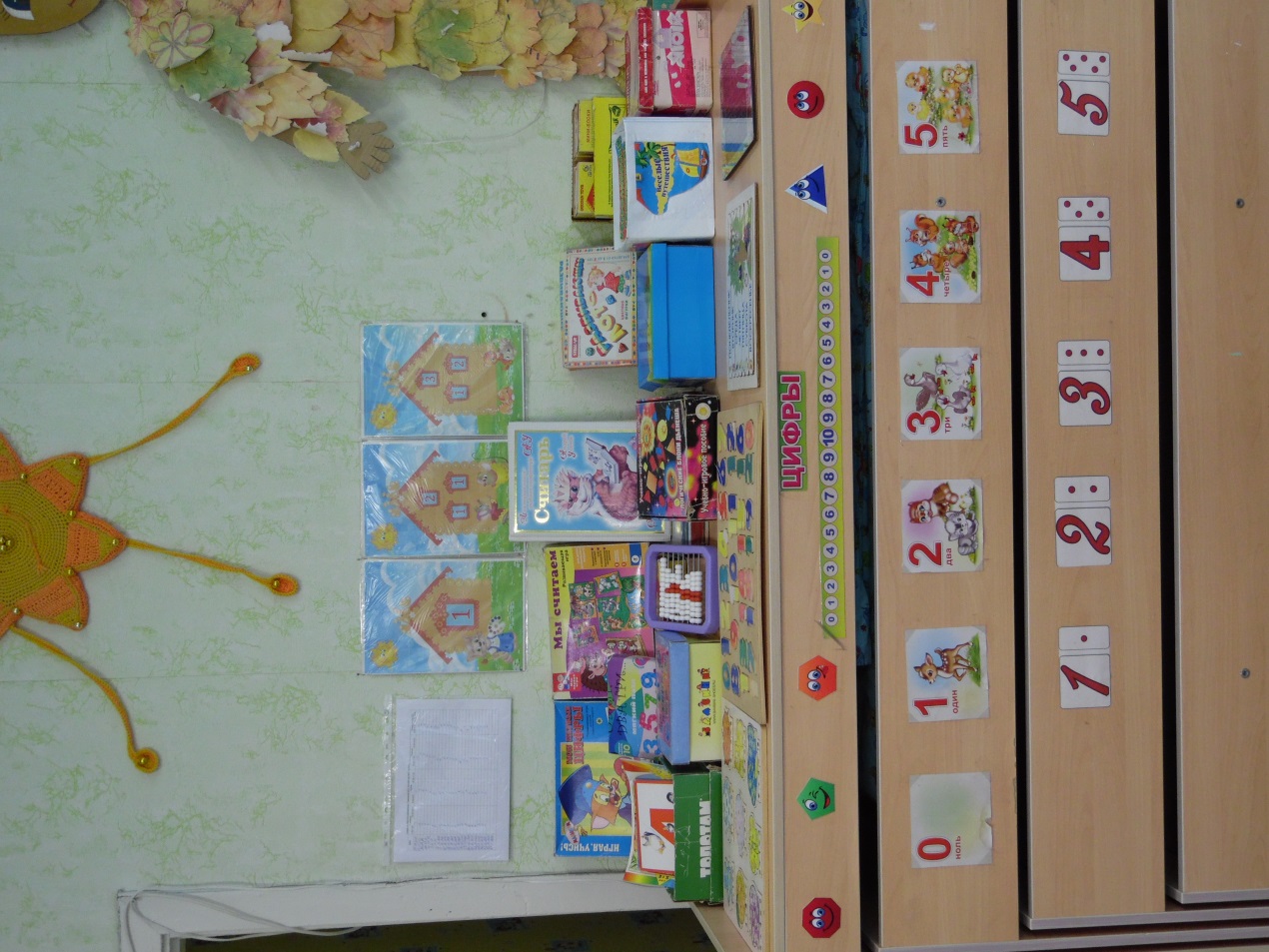 Уголок все для творчества
Уголок математики и логики